Unit – III Organizing & Staffing
भरती Recruitment – व्याख्या

विशिष्ट पदासाठी योग्य प्रकारच्या व्यक्ती मिळवणे म्हणजे भरती होय. - मार्शल डीमॉक

भरतीचे मार्ग / स्त्रोत

अंतर्गत भरती मार्ग 

बहिर्गत भरती मार्ग
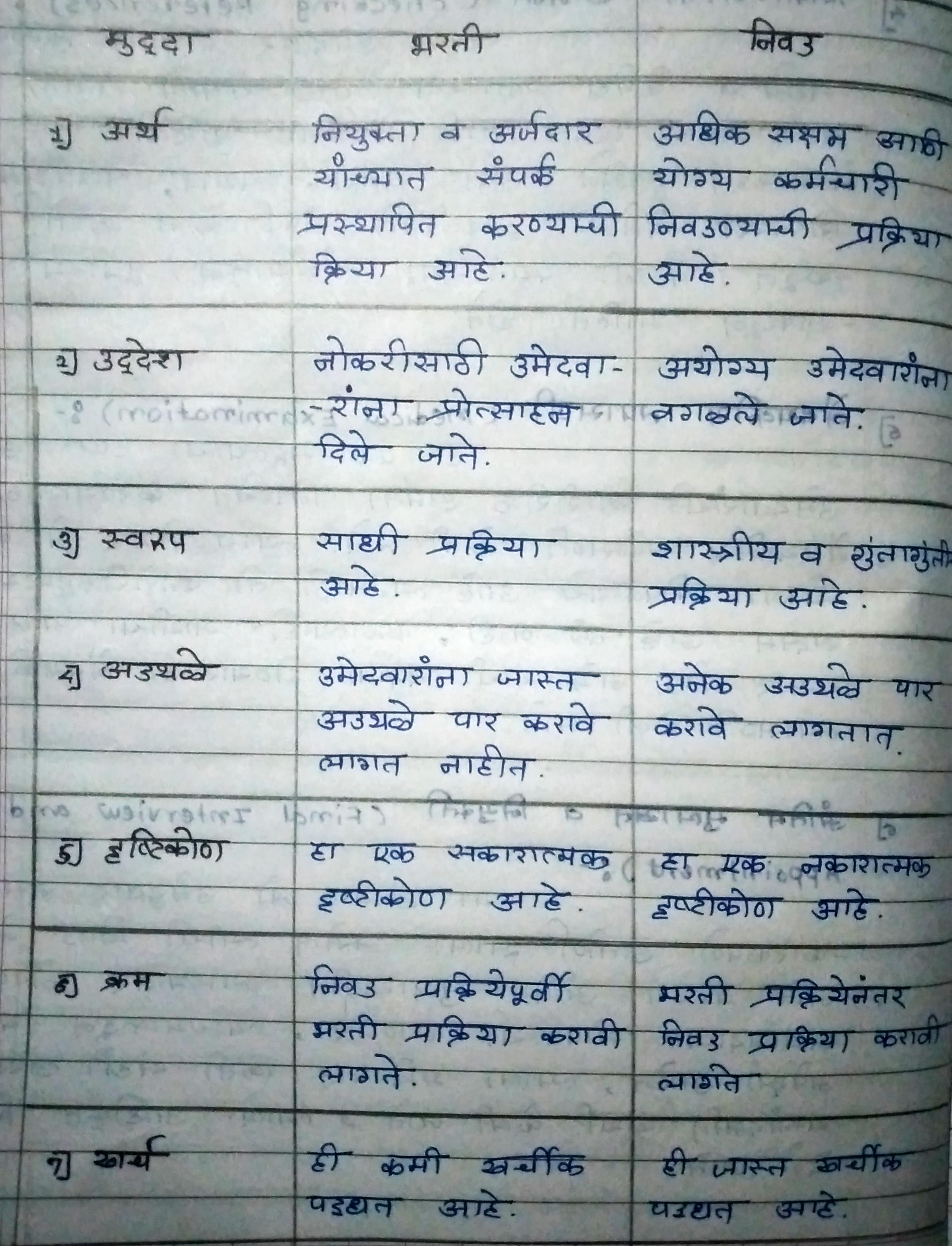 Unit – III Organizing & Staffing
भरती Recruitment आणि निवड Selection यातील फरक
Thank u